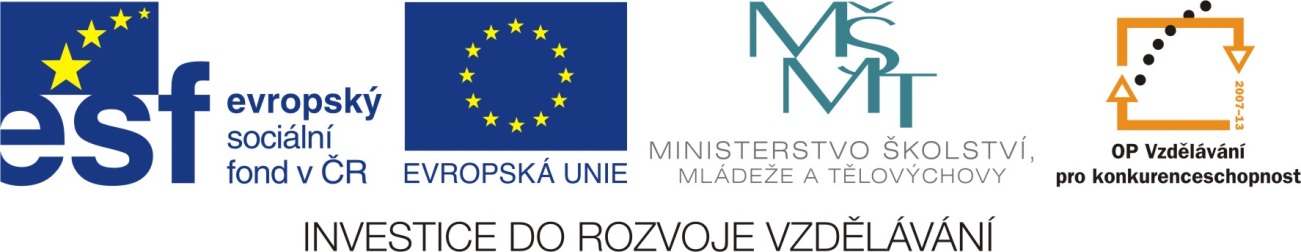 Atlantský oceán
Romana Zabořilová
ZŠ Jenišovice
 VY_32_INOVACE_056
Poloha
Atlantský oceán (nebo nesprávně Atlantický oceán nebo jednoslovně Atlantik) omývá břehy Evropy, Afriky a Ameriky.
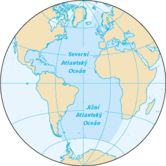 Obr.1
[Speaker Notes: http://cs.wikipedia.org/wiki/Soubor:Atlantik-mapa.png]
Rozloha
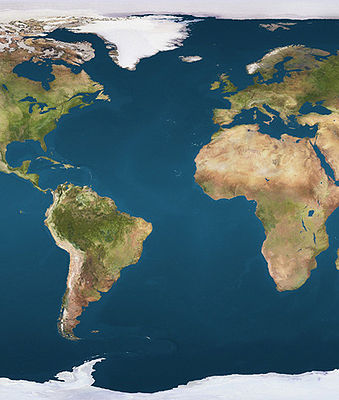 Obr.2
[Speaker Notes: Zdroj: http://cs.wikipedia.org/wiki/%C5%A0ablona:LocMap_Atlantsk%C3%BD_oce%C3%A1n]
Ostrovy v Atlantské oceánu
Velká Británie
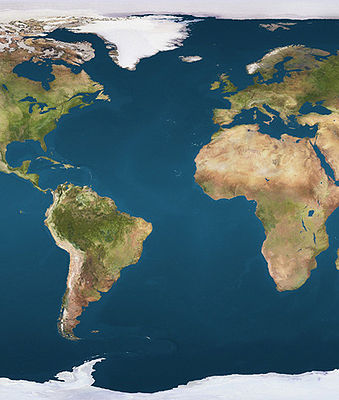 Grónsko
Ostrovy pevninského původu leží blízko pevniny, od které se oddělily - např. Grónsko, Velká Británie, Irsko, Kuba atd. 

Na stycích litosferických desek se vytvořily stovky sopečných ostrovů např. Malé Antily, Azory, Kanárské ostrovy, Madeira a Kapverdy, Island.
Irsko
Azory
Madeira
Kuba
Kanárské ostrovy
Kapverdy
Malé Antily
Obr.3
[Speaker Notes: Zdroj: http://cs.wikipedia.org/wiki/%C5%A0ablona:LocMap_Atlantsk%C3%BD_oce%C3%A1n]
Nejhlubší místo
Nejhlubší místo v Atlantském oceánu je prohlubeň Milwaukee v Portorickém příkopu v hloubce 8 648 metrů pod hladinou oceánu.
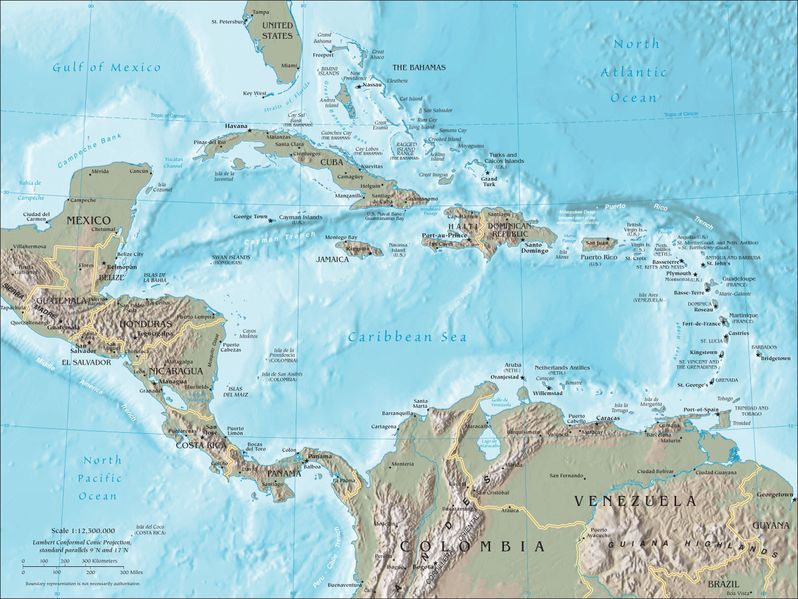 Obr.4
[Speaker Notes: Zdroj: http://pirati-svoboda.blog.cz/0703/karibik-karibske-more]
Středoatlantský hřbet
Středoatlantský hřbet je středooceánský hřbet rozdělující hranice tektonických desek, které se svou částí rozléhají v Atlantském oceánu, a zároveň je to nejdelší horský hřbet na světě. V severním Atlantiku rozděluje Euroasijskou a Severoamerickou desku, v jižním Africkou a Jihoamerickou.
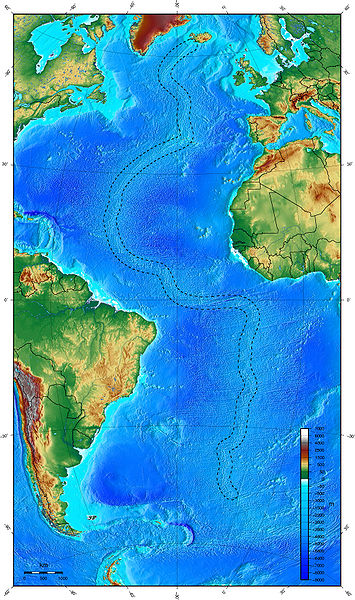 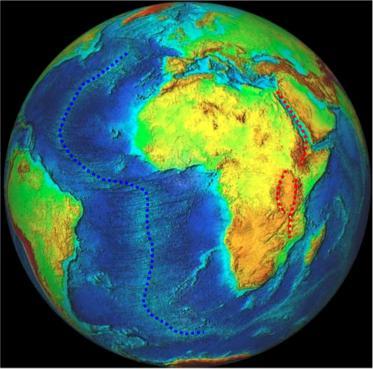 Obr.5
Obr.6
[Speaker Notes: Zdroj: http://cs.wikipedia.org/wiki/Soubor:Mid-atlantic_ridge.jpg
	http://geologie.vsb.cz/jelinek/tc-lit-desky.htm]
Námořní doprava
Na březích severního Atlantiku leží většina nejvyspělejších zemí světa. Atlantský oceán je tak protkán sítí celosvětově nejpoužívanějších mořských tras mezi východní a západní polokoulí. 
Nacházejí se zde 
přední světové oblasti rybolovu
další ekonomické aktivity zahrnují bagrování aragonitových písků na Bahamách
těžbu ropy a zemního plynu v Karibském moři, Mexickém zálivu
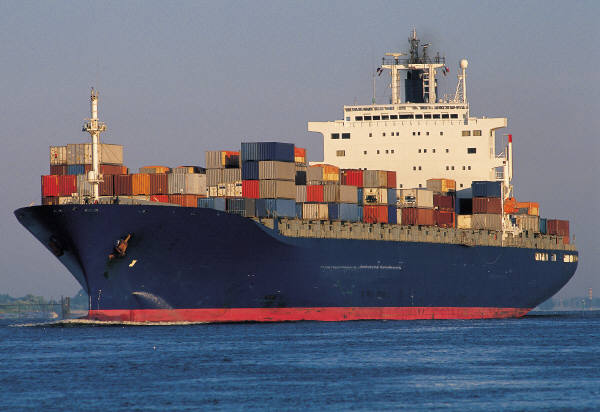 Obr.7
[Speaker Notes: Obrázek z klipartů]
Přístavy
Kapské město je hl m. JAR
Luanda (Angola) 
Lomé je hlavní město Toga
Abidžan (francouzsky Abidjan) je největší město Pobřeží slonoviny
Monrovia je hlavní a zároveň největší město Libérie
Freetown (Sierra Leone)
Conakry je hlavní a největší město afrického státu Guinea
Dakar je hlavní město Senegalu
Nuakšott je hl. město Mauritánie
Casablanca je přístav v Maroku
Cádiz (Španělsko)
Lisabon (Portugalsko)
Porto  (Portugalsko)
Gijón (Španělsko)
Brest (Francie)
Southampton (Anglie)
Glasgow (Velká Británie)
Halifax (Nové Skotsko)
New York
New Orleans
Havana (Kuba)
Buenos Aires (Argentina)
Rio de Janeiro (Brazílie)
Montevideo (Uruguay)
Recife (Brazílie)
Dublin (Irsko)
[Speaker Notes: http://cs.wikipedia.org/wiki/Kategorie:N%C3%A1mo%C5%99n%C3%AD_p%C5%99%C3%ADstavy_v_Atlantsk%C3%A9m_oce%C3%A1nu]
Evropské námořní přístavy
Hlavní Evropské přístavy podle obratu zboží:
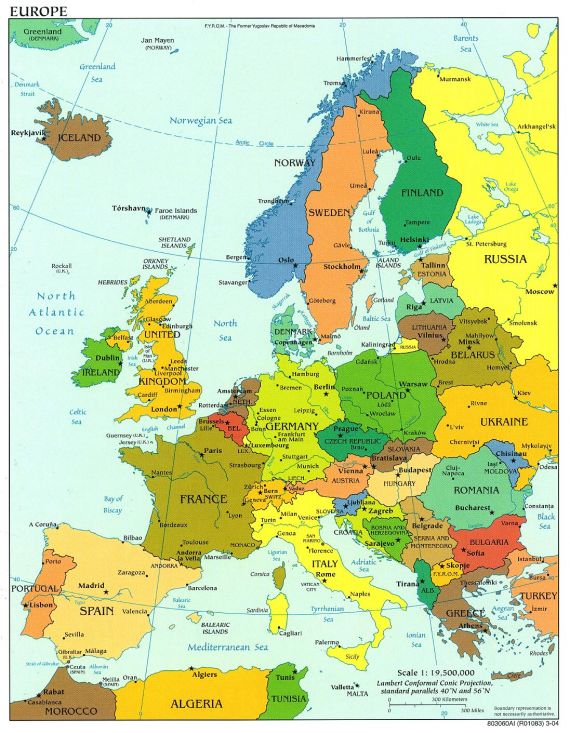 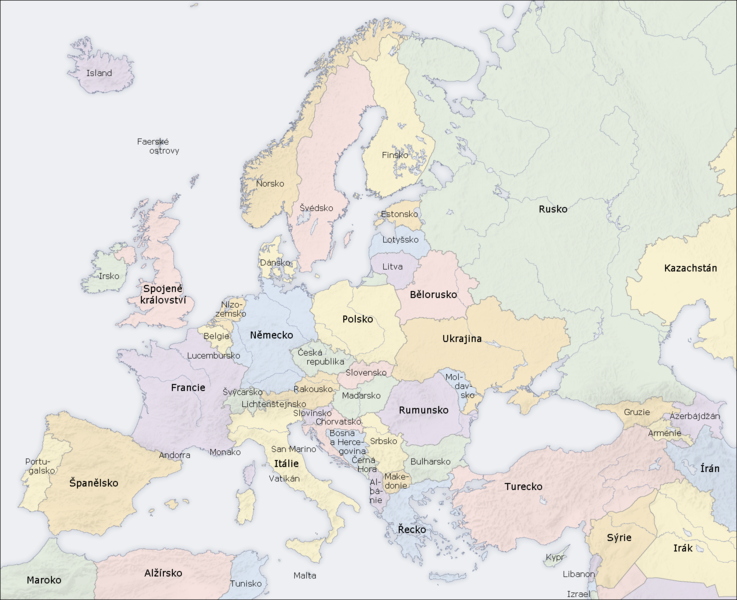 Rotterdam
Antwerpen
Hamburg
Marseille
Amsterdam
Le Havre
Bremen
Genova
Valencia
London
Barcelona
Obr.8
[Speaker Notes: Zdroj: časopis DNEŠNÍ SVĚT číslo 6 ročník 2007/2008
http://cs.wikipedia.org/wiki/Soubor:Europe_countries_map_cs.png]
Proč se jmenuje 
Atlantský?
Původ názvu „Atlantský oceán“ pochází z řecké mytologie. Podle ní byl Atlas obr, který podpíral nebeskou klenbu. Řecké jméno Atlantis thallasa znamená Atlantovo moře.
To je konec . Děkuji za pozornost.
A příště hurá do Indického oceánu.
Zdroje informací
Zdroje obrázků:
obr.1: Original uploader was Alva at cs.wikipedia, 2003 [cit. 2011-09-08]. Dostupné na WWW: < http://cs.wikipedia.org/wiki/Soubor:Atlantik-mapa.png >.
obr. 2 a 3: NordNordWest, 2009. [cit. 2011-09-08]. Dostupné na WWW: < http://cs.wikipedia.org/wiki/Soubor:Atlantic_Ocean_satellite_image_location_map.jpg >.
obr. 4: piráti - svoboda, 2007[cit. 2011-09-08]. Dostupné na WWW : http://pirati-svoboda.blog.cz/0703/karibik-karibske-more >.
obr. 5: autor neznámý viz práce NAUKA O ZEMI pro technické obory výukový multimediální text Jan JELÍNEK [cit. 2011-09-08]. Dostupné na WWW: < http://geologie.vsb.cz/jelinek/tc-lit-desky.htm >.
obr. 6: GNU Free Documentation License, 2006 [cit. 2011-09-08]. Dostupné na WWW: < http://cs.wikipedia.org/wiki/Soubor:Mid-atlantic_ridge.jpg  >.
obr. 7:z klipartů
obr. 8: San Jose (map), j.budissin (Julian Nitzsche) (translation), 2007. [cit. 2011-09-08]. Dostupné na WWW: < http://cs.wikipedia.org/wiki/Soubor:Europe_countries_map_cs.png >.